vSoC: Efficient Virtual System-on-Chip on Heterogeneous Hardware
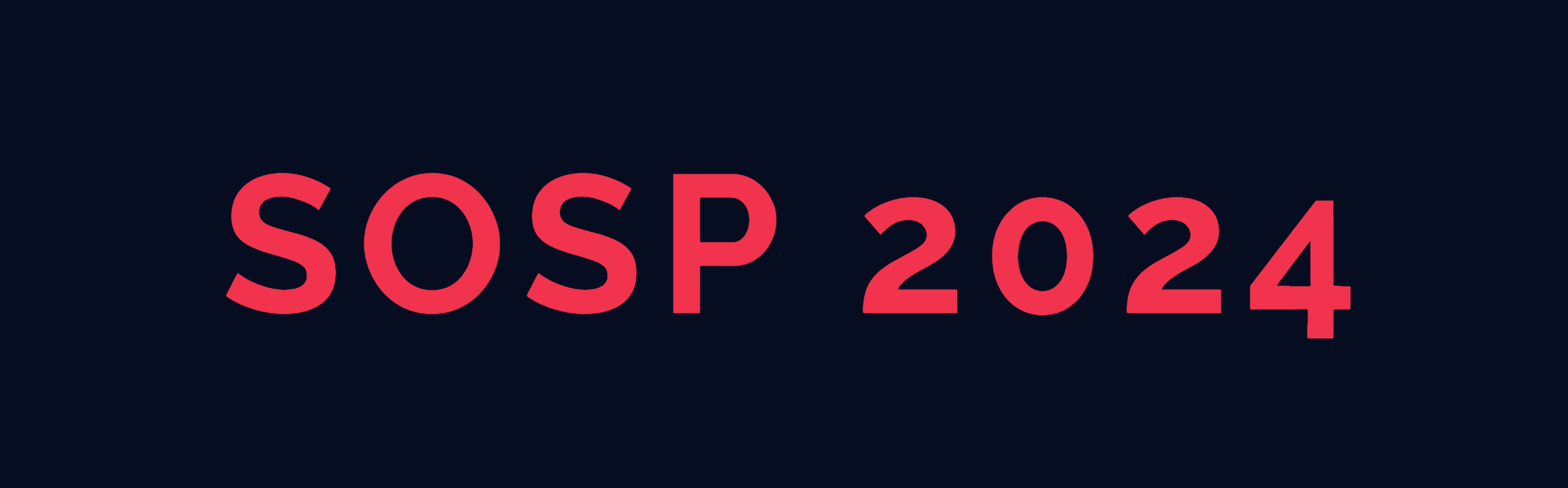 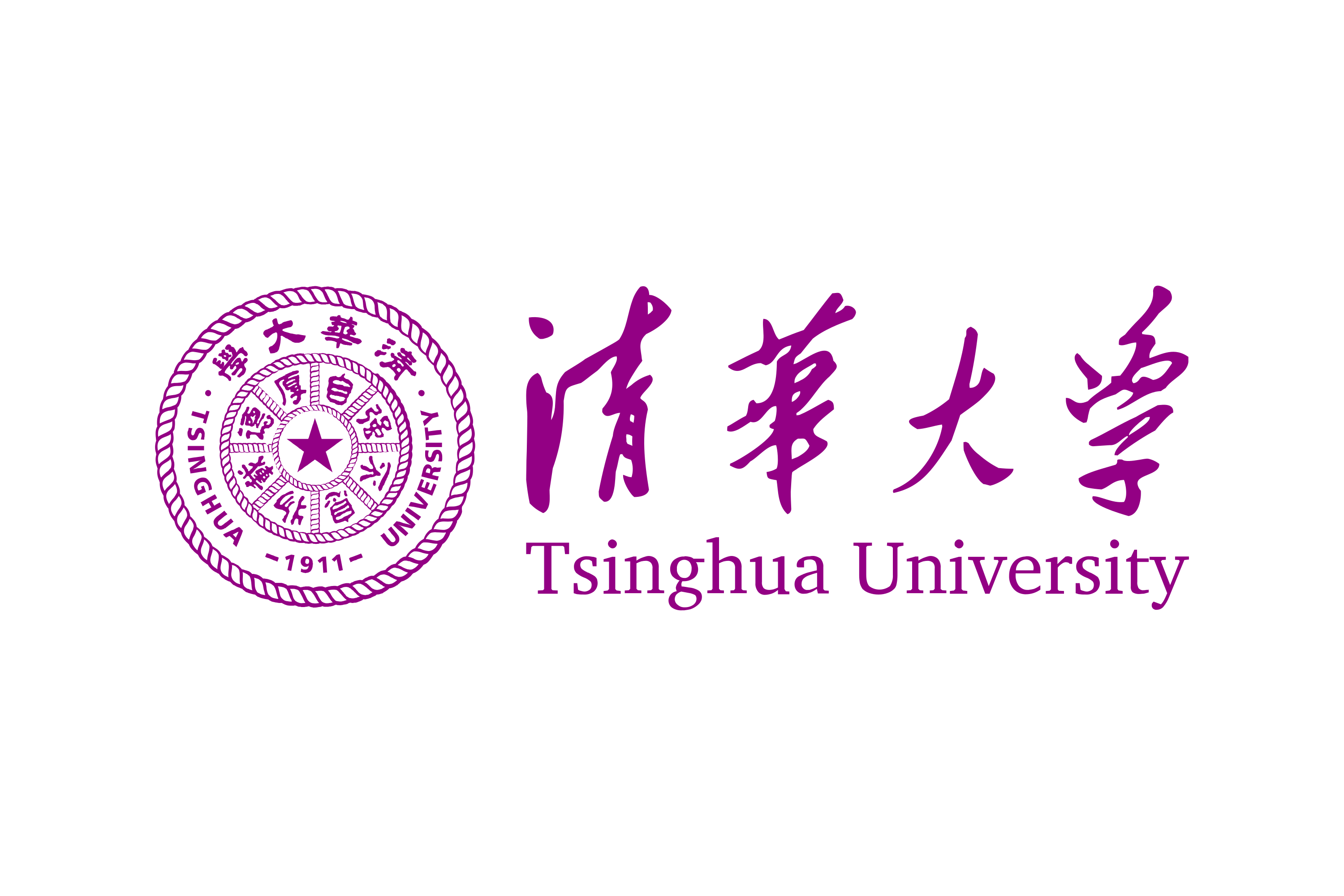 Jiaxing Qiu, Zijie Zhou, Yang Li, Zhenhua Li, Feng Qian, Hao Lin, Di Gao, Haitao Su, Xin Miao, Yunhao Liu, Tianyin Xu
Key to an efficient virtual SoC: virtual SoC ≠ sum(virtual devices)!
System Overview
Motivation
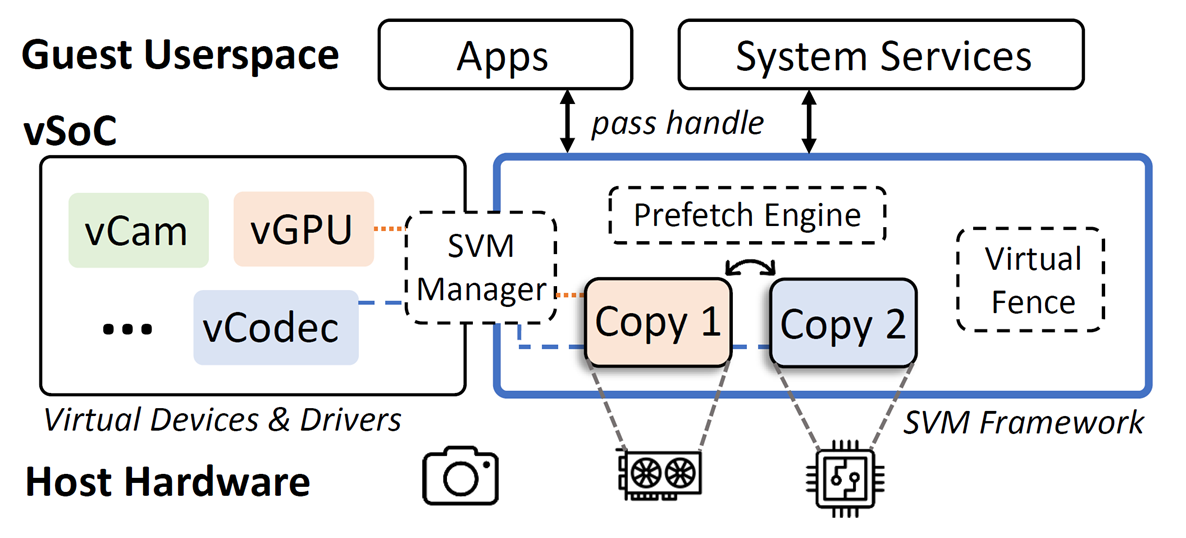 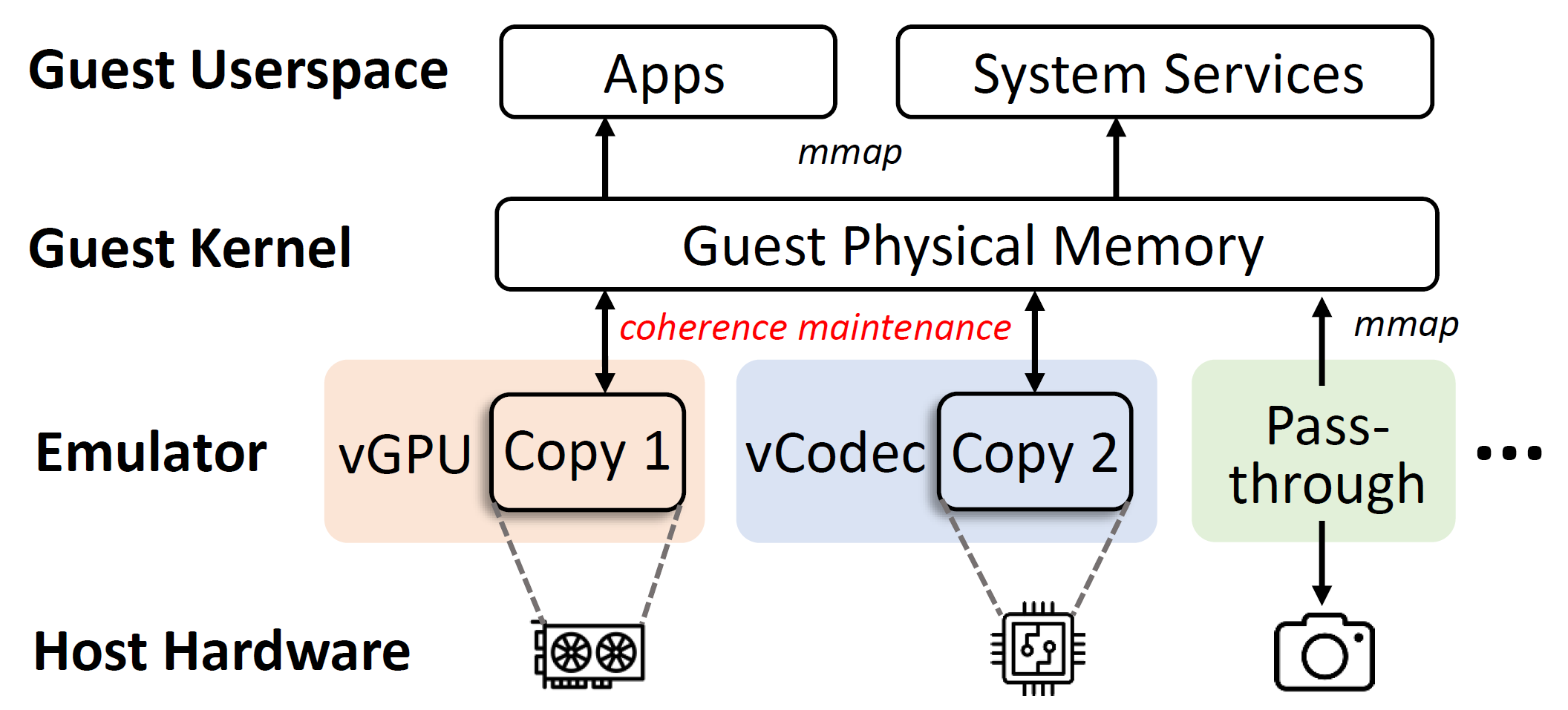 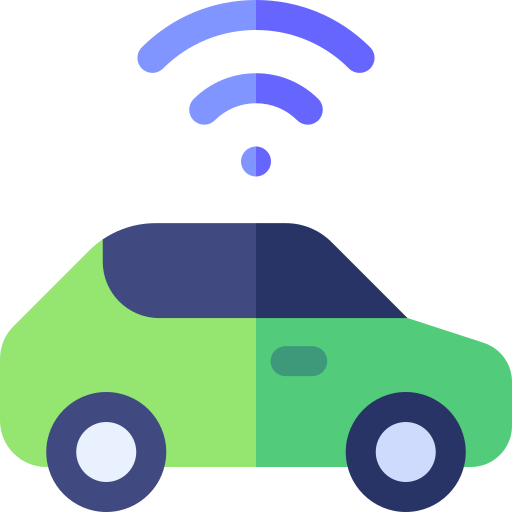 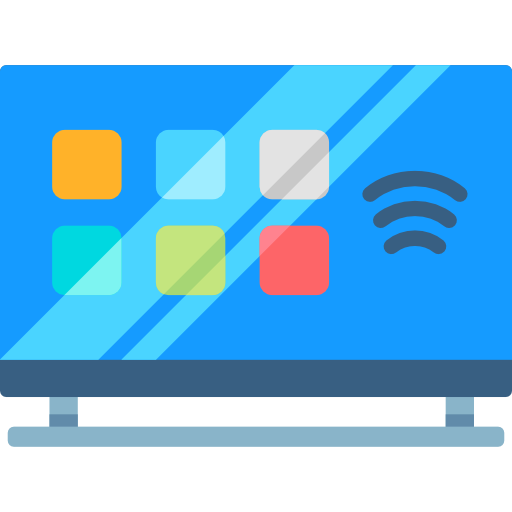 Unified virtual device architecture with SVM Framework
Exploiting the slack intervals of mobile shared memory for ahead-of-time coherence management
1.8-9.0× performance on emerging mobile apps
Adopted by
       HUAWEI DevEco Studio

Source available at
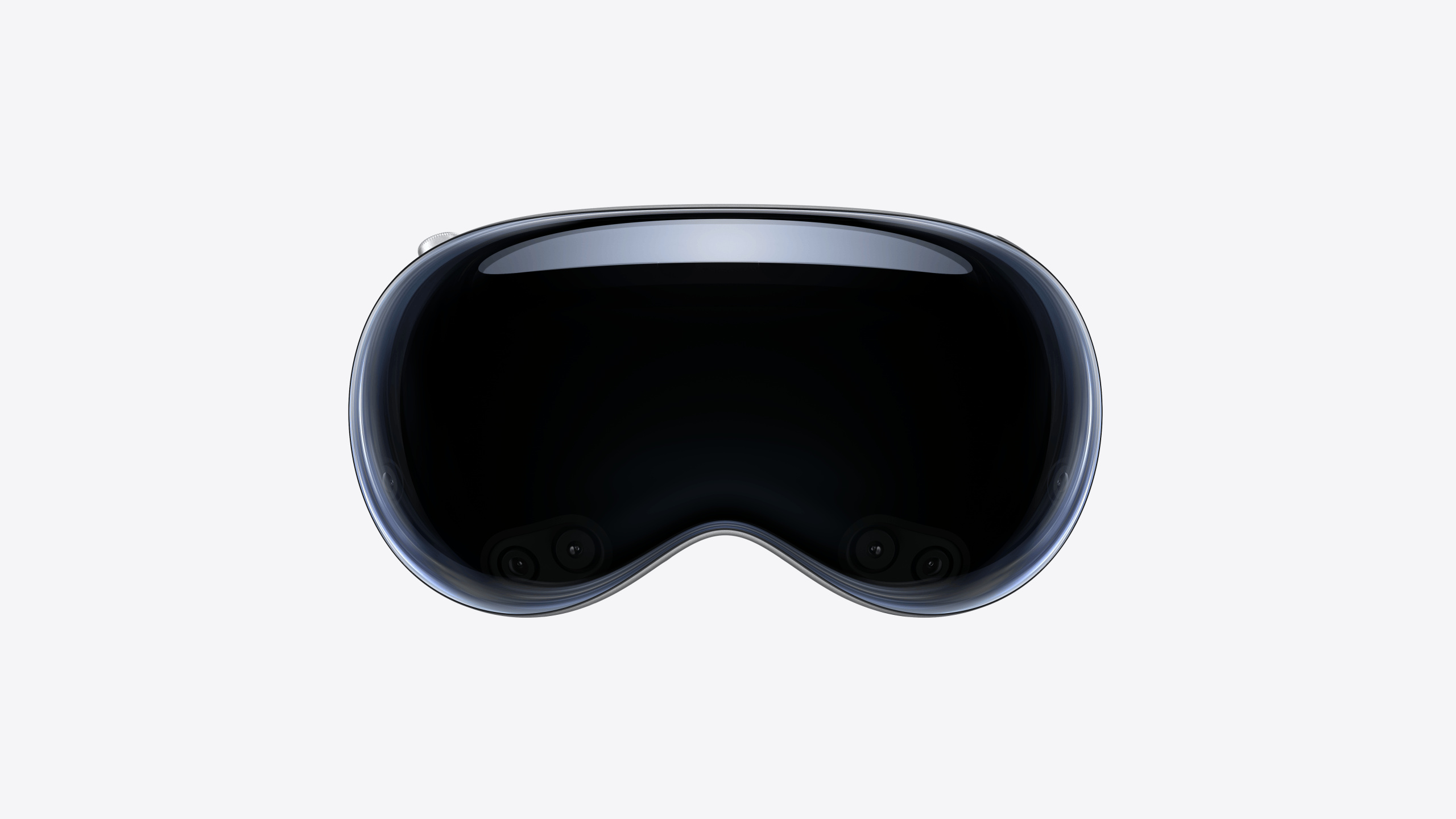 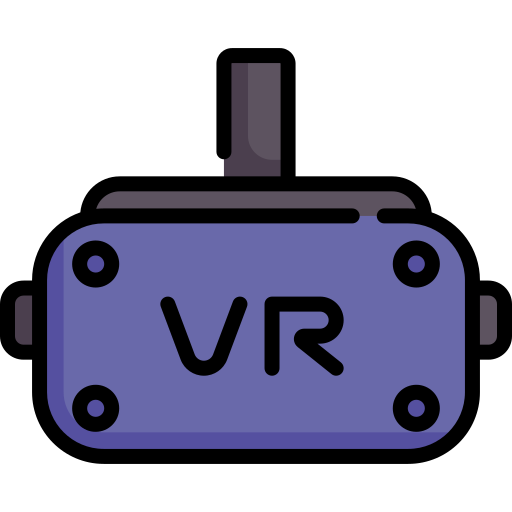 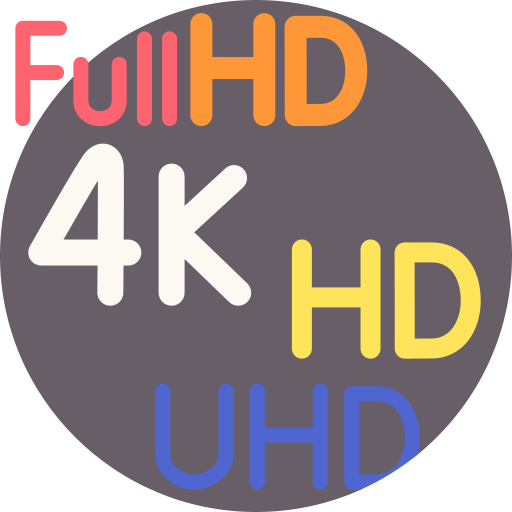 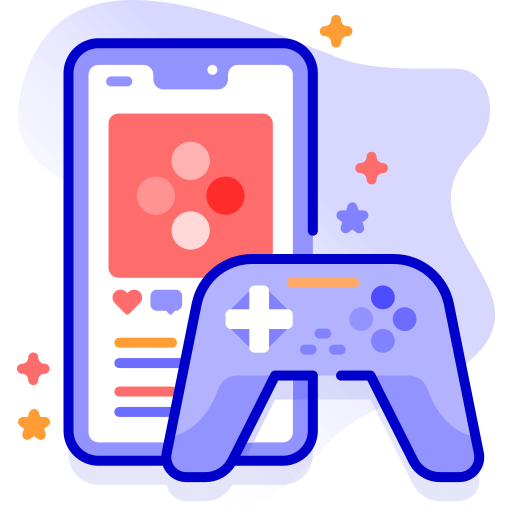 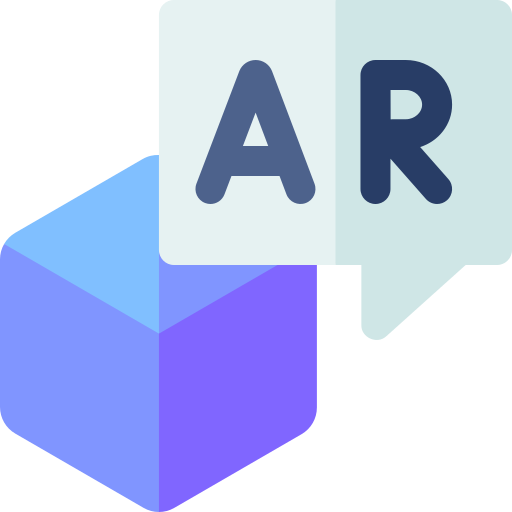 modular architecture
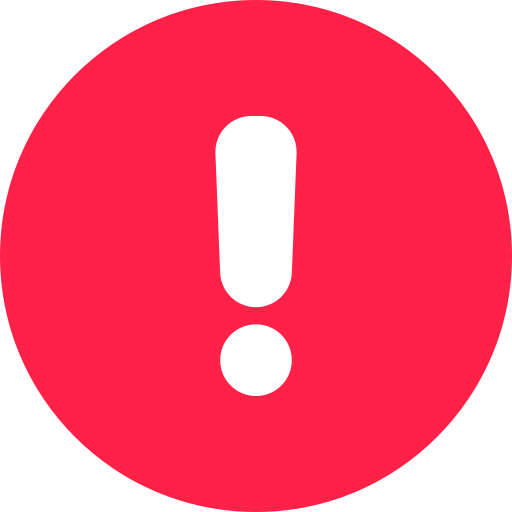 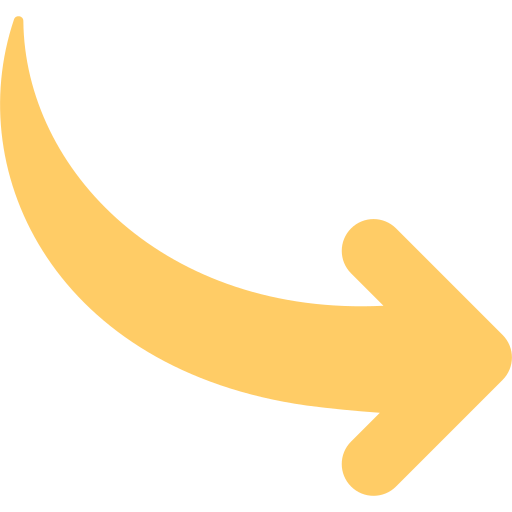 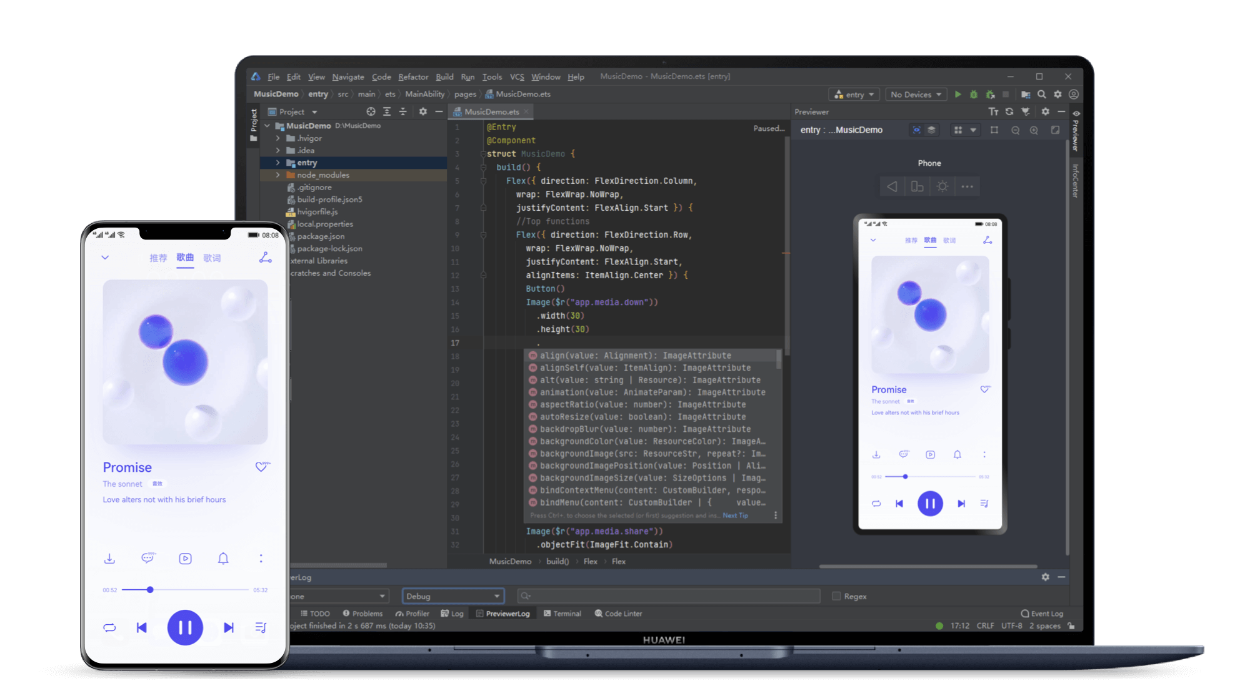 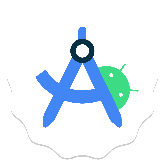 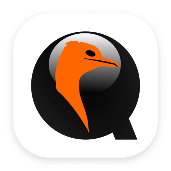 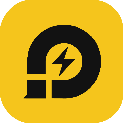 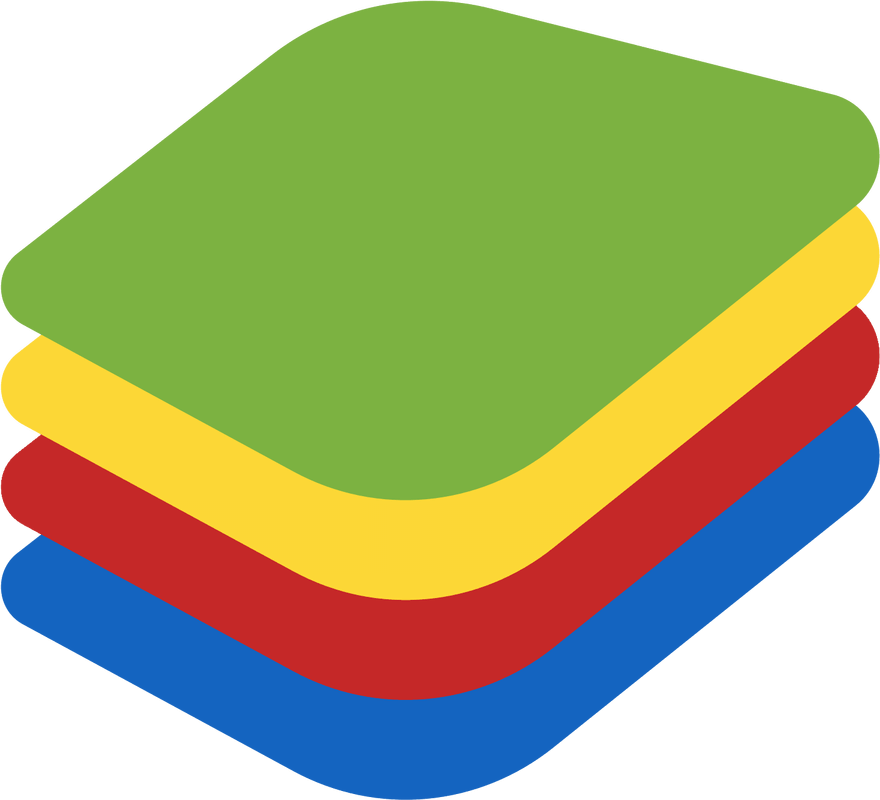 Mainstream emulators struggle to run emerging apps
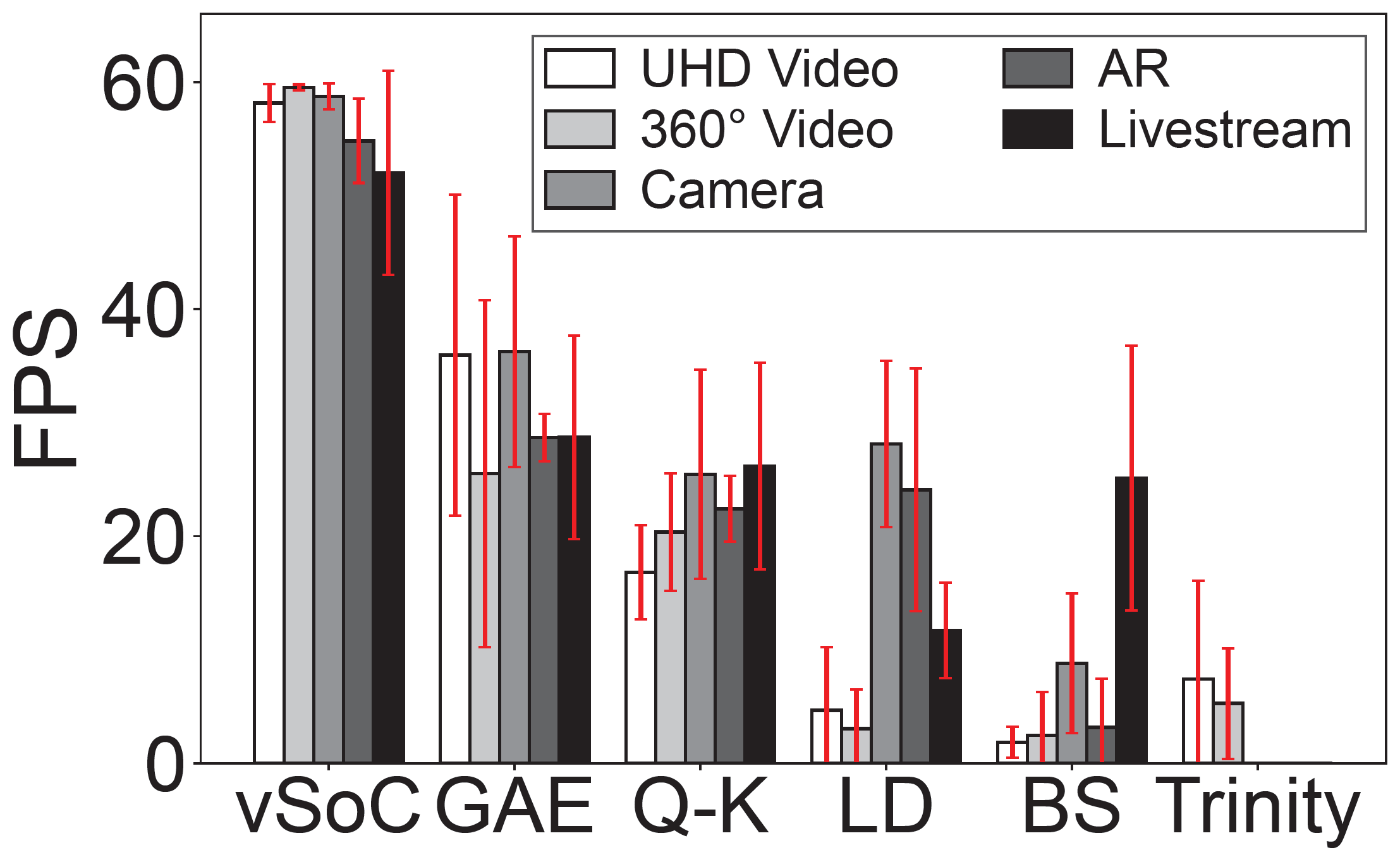 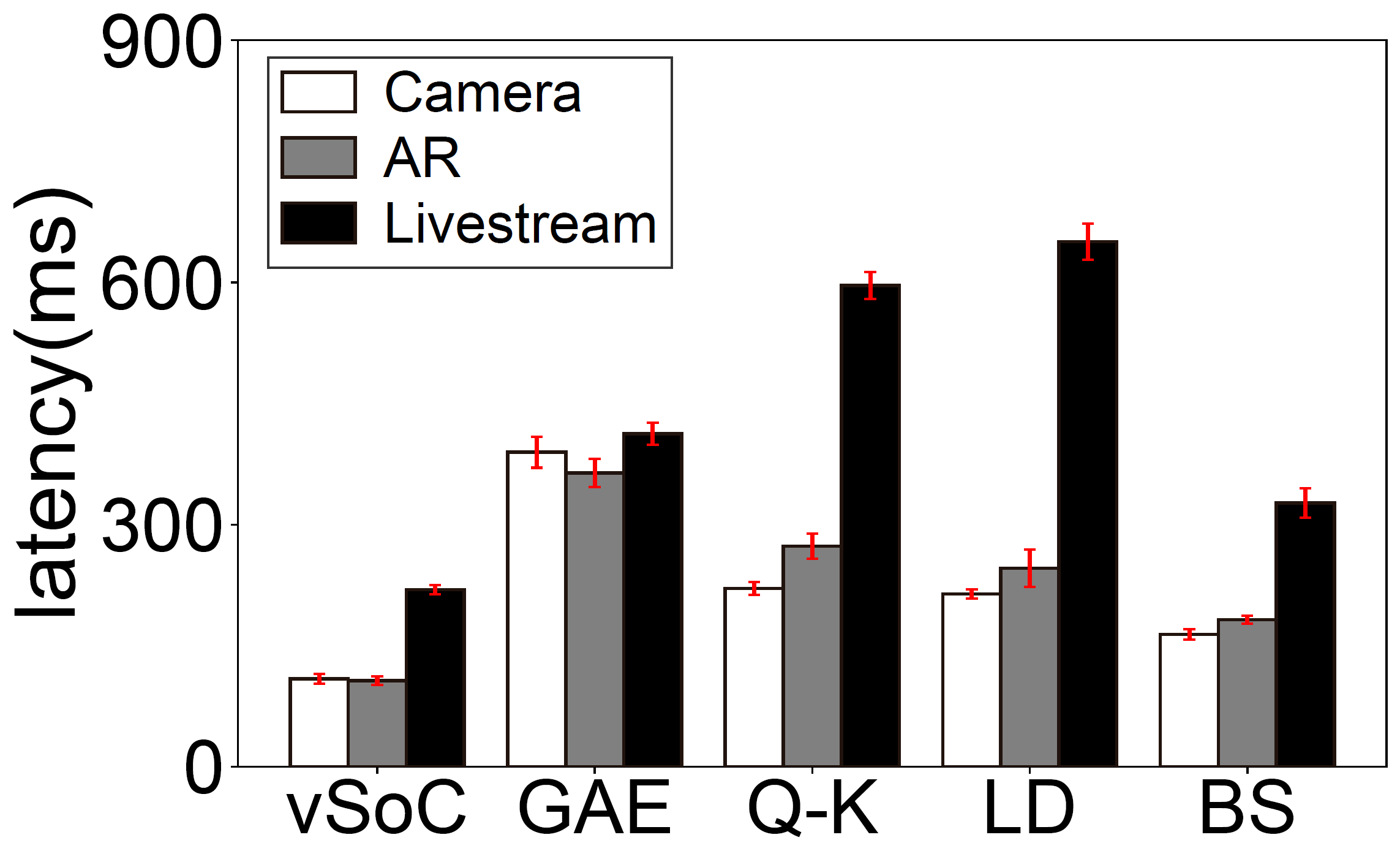 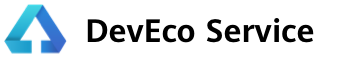 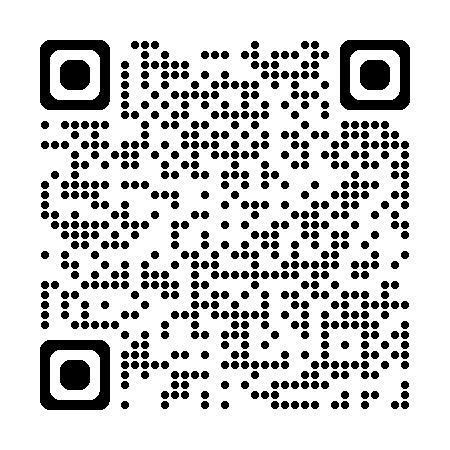 Use cases
Mobile App development
Mobile Cloud Compute
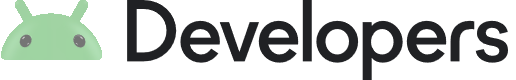 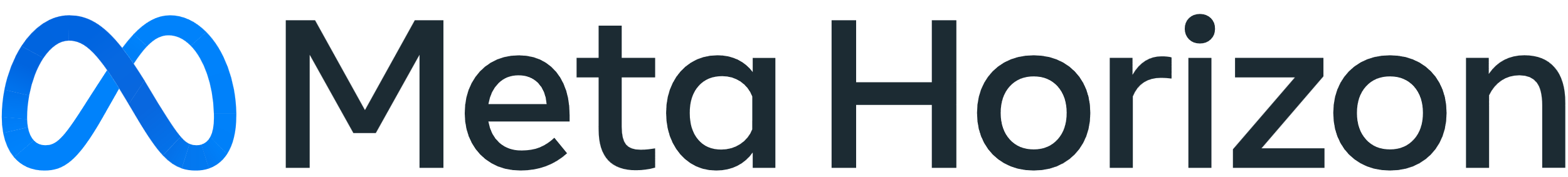 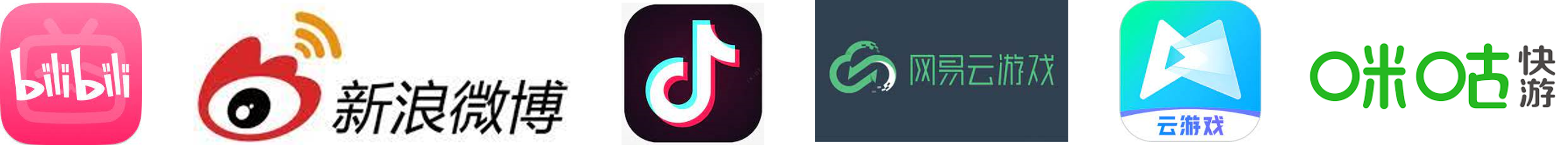 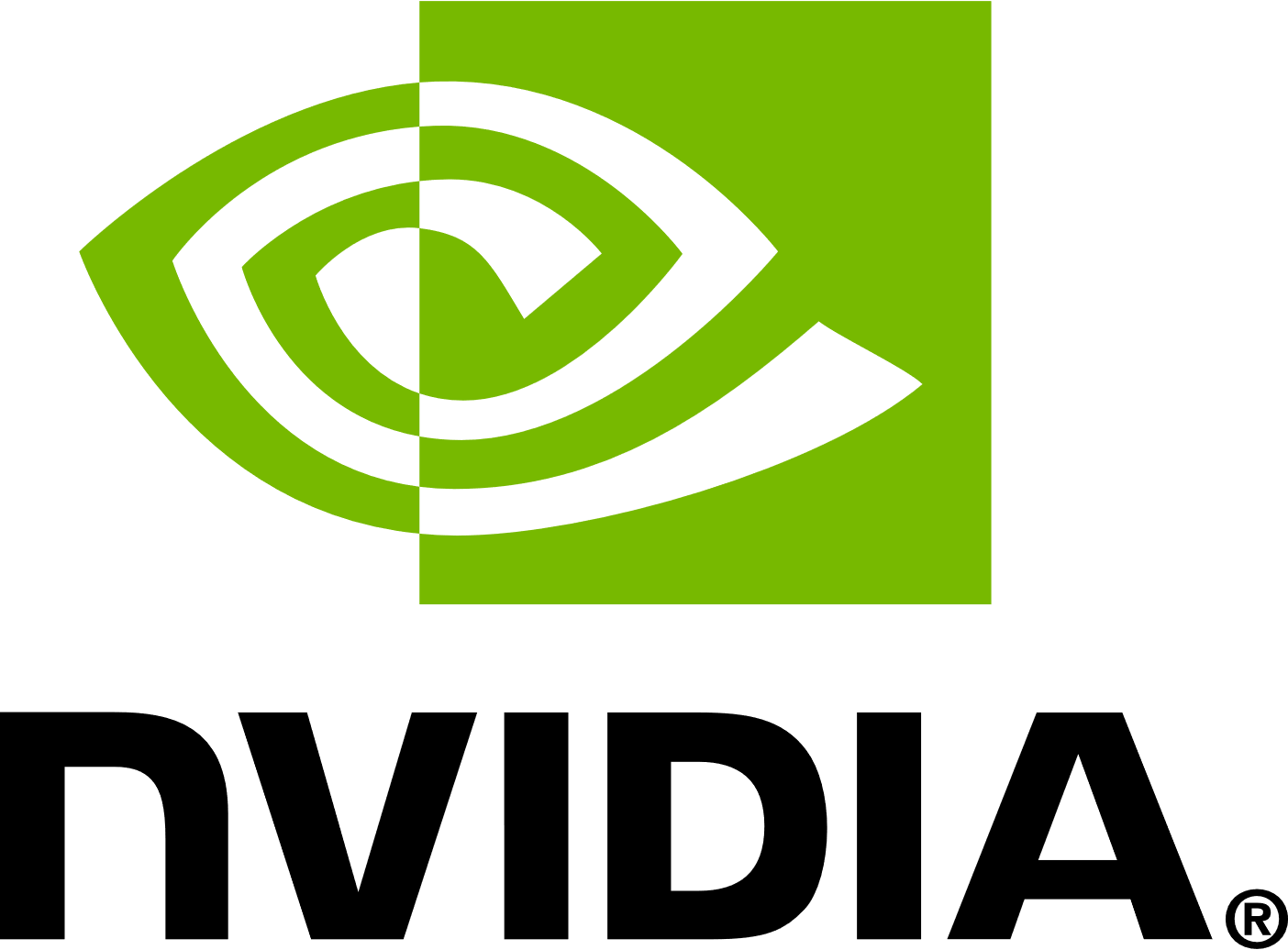 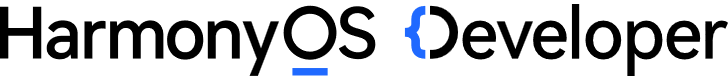 System Design
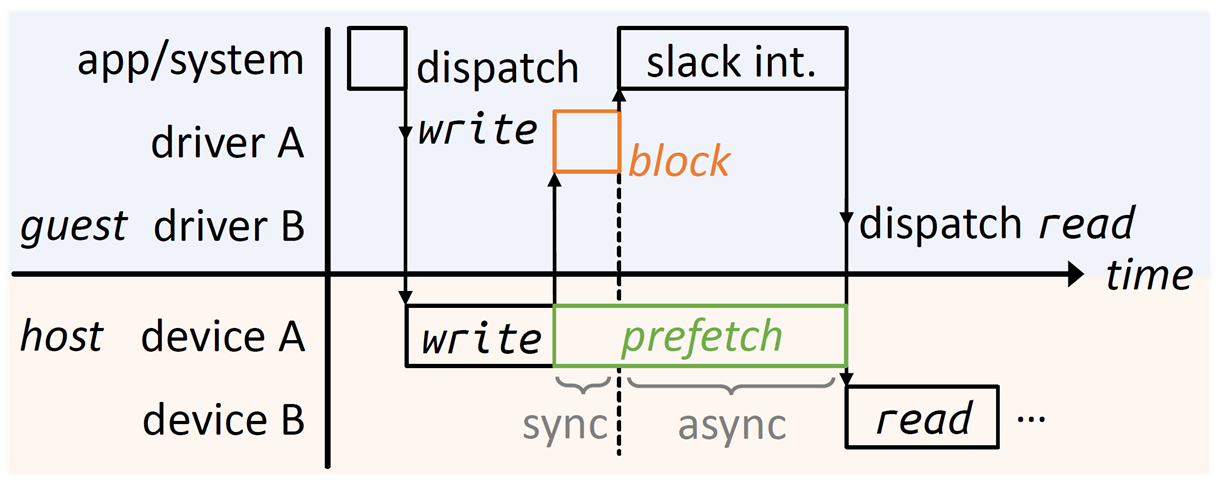 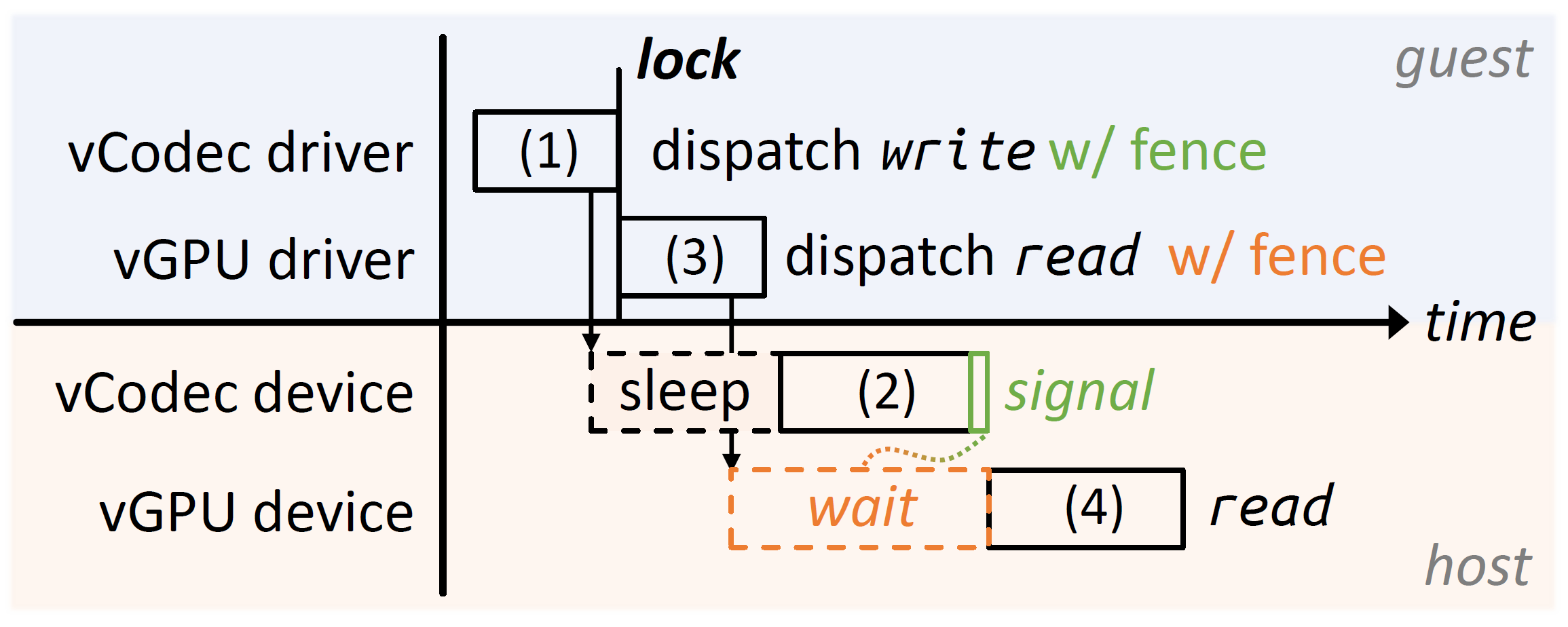 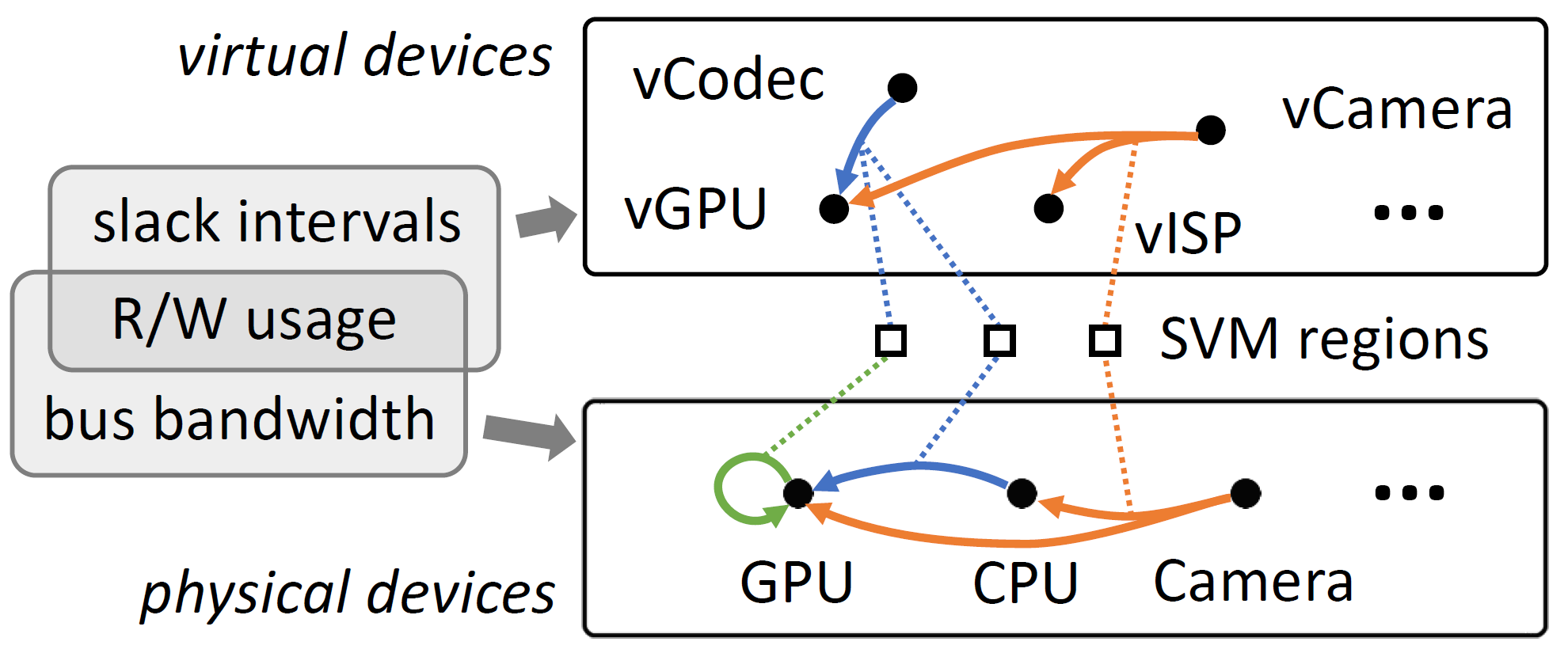 SVM Manager: globally manages SVM regions and provides direct data paths between virtual devices
Prefetch Engine: provides a robust memory coherence protocol based on semi-asynchronous prefetch
Virtual Fence: efficient command access ordering across virtual devices by pushing guest order semantics down to the host